Selbstorganisation: Grundprinzipien
1. Begriffsbestimmung
Selbstorganisation: Spontane Entstehung von neuen Strukturen und Bewegungsformen aus dem System heraus, ohne strukturgebende Einwirkung von außen oder durch gespeicherte Strukturvorgaben (Programme) im Inneren.
Synonyme Begriffsbildungen zur Selbstorganisationstheorie:
 Irreversible nichtlineare Thermodynamik
 Nichtlineare Dynamik 
 Theorie dissipativer Strukturen
 Synergetik
 Chaostheorie
 Komplexitätstheorie
FU Berlin            Constanze Donner / Ludwig Pohlmann         2012/2013
1
Selbstorganisation
2. Einordnung der Selbstorganisationstheorie
Kann als Teil der Systemtheorie betrachtet werden
 ist damit ein interdisziplinäres Forschungsgebiet
 dynamische Strukturbildungen in den verschiedensten Disziplinen können mit einem gemeinsamen Begriffsapparat bechrieben und verstanden werden
 gemeinsame Sprache: Mathematik (nichtlineare Beziehungen)
FU Berlin            Constanze Donner / Ludwig Pohlmann         2012/2013
2
Selbstorganisation (SO)
3. Notwendige Bedingungen für SO-Prozesse
Thermodynamisch: endliche, genügend große Entfernung vom thermodynamischen Gleichgewicht – also offene Systeme, welche durch Energie und/oder Stoffzufuhr von außen „getrieben“ werden
Funktional: Systeme bestehen aus sehr vielen ähnlichen Teilen, zwischen denen nichtlineare Kopplungen bestehen
Notwendig – aber noch nicht hinreichend!
FU Berlin            Constanze Donner / Ludwig Pohlmann         2012/2013
3
Selbstorganisation (SO)
4. Hinreichende Bedingungen für SO-Prozesse
Stabilitätstheorie: es existieren im System neben stabilen auch instabile stationäre Zustände
Kybernetik, Regelungstheorie: es treten im System neben den bekannten negativen auch positive Rückkopplungen auf
Mit Hilfe dieser Begriffe ist es möglich, die Grundmechanismen von Selbstorganisationsprozessen auch ohne mathematische Analysen zu verstehen!
Die Mathematik wird aber notwendig, wenn man SO-Prozesse erforschen und quantitativ beschreiben möchte.
FU Berlin            Constanze Donner / Ludwig Pohlmann         2012/2013
4
Selbstorganisation (SO)
5. Was ist Stabilität?
Grundlegende Eigenschaft in unserer Umwelt:
 statisch: Brücken, Gebäude sind nur stabil sinnvoll
 dynamisch: regelmäßig ablaufende Vorgänge (Homöostase, Jahreszeiten, Uhr, Fahrplan)
Diese Stabilität hat eine besondere Eigenschaft: sie ist asymptotisch stabil (strenge Stabilität): nach kleinen Störungen kehrt das System in den Ausgangszustand zurück
Im Unterschied dazu ist die einfache neutrale (schwache, labile) Stabilität meist unerwünscht: zufällige Drift der Zustandsparameter!
FU Berlin            Constanze Donner / Ludwig Pohlmann         2012/2013
5
Selbstorganisation: Grundprinzipien
5.1. Asymptotische Stabilität
Mechanisches Analogon:  Reaktion auf zufällige Auslenkung:
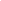 Reibung -> gedämpfte Oszillation oder gar monotone Annäherung
Der Zustand des Systems ist robust bzw. strukturstabil: kleine Variationen in den Systemparametern ändern nichts am Typ des Zustandes (asymptotisch stabil)
Regelung  negative Rückkopplung
FU Berlin            Constanze Donner / Ludwig Pohlmann         2012/2013
6
Selbstorganisation
5.2. Neutrale Stabilität
Einfache Stabilität = Neutrale Stabilität (= neutrale Instabilität):
--> es gibt ein Kontinuum von möglichen Zuständen 
--> eine Störung führt zu einem benachbarten Zustand -> Driftbewegung
--> nicht robust, nicht strukturstabil: kleine Änderungen in den Systemparametern können den Stabilitätscharakter des Zustandes prinzipiell ändern -> schlechtes Modell! 
Beispiel: harmonischer Oszillator: eine solche Uhr würde niemals genau gehen können!
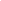 FU Berlin            Constanze Donner / Ludwig Pohlmann         2012/2013
7
Selbstorganisation
6. Was ist Instabilität?
Ist ebenfalls eine grundlegende Eigenschaft in unserer Umwelt, wenn sie auch seltener auftritt:
 statisch: Brücken, Gebäude stürzen ein
 dynamisch: Homöostase, Uhr, Fahrplan verliert die Regelmäßigkeit
Dieser Vorgang passiert meist plötzlich, explosionsartig, selbst beschleunigt
Weitere Beispiele:
 Explosion, Kettenreaktion, thermisches Durchgehen (runaway)
 Autokatalyse
 Bruchbildung
 Spaltkorrosion, Lokalelementbildung 
 Durchbrennen von Halbleitern (Leuchtdioden)
FU Berlin            Constanze Donner / Ludwig Pohlmann         2012/2013
8
Selbstorganisation
6.1. (Exponentielle) Instabilität:
Mechanisches Analogon:  Reaktion auf zufällige Auslenkung:
 jede noch so kleine Störung führt dazu, daß die Triebkraft, welche vom Zustande wegtreibt, stärker wird: selbstbeschleunigtes Entfernen vom Zustand
 positive Rückkopplung
Weitere Beispiele: Mikrofon-Lautsprecher-Rückkopplung, Lawine
FU Berlin            Constanze Donner / Ludwig Pohlmann         2012/2013
9
Selbstorganisation
7. Kybernetik (verallgemeinerte Regelungstheorie)
Kybernetik: Lehre von den Regelungsvorgängen in Natur, Technik und Gesellschaft (Norbert Wiener: : "Cybernetics. Control and Communications in the Animal and the Machine", New York 1948) 
Gibt Antwort auf die Frage nach den systemischen Ursachen von Stabilität und Instabilität.
Zentraler Begriff: Rückkopplung, Feedback (Loop): 
die von einer Ursache hervorgerufene Wirkung wirkt auf die Ursache zurück
Die Wirkung erfolgt mit endlicher Geschwindigkeit
Rückkopplung im herkömmlichen Sinne bedeutet immer negative Rückkopplung: eine Abweichung von der Zielgröße führt zu Prozessen (Kräften), welche diese Abweichungen verkleinern!
 Asymptotische Stabilität!
 typisch für alle Regelungssysteme (z.B. Thermostat)
FU Berlin            Constanze Donner / Ludwig Pohlmann         2012/2013
10
Selbstorganisation
Prinzip eines Regelkreises (z.B. Thermostat):
7. Kybernetik:
FU Berlin            Constanze Donner / Ludwig Pohlmann         2012/2013
11
Selbstorganisation
Prinzip eines Regelkreises (z.B. Thermostat):
7. Kybernetik:
Wenn:	Istwert    Sollwert    Regelabweichung  
			  Korrekturreaktion wird ausgelöst
Stellglied: Korrekturmechanismus, z.B. Heizung/Kühlung
unstetige Regler:
 z.B. Zweipunktregelung: Stellglied arbeitet 	entweder (mit konstanter Leistung) oder arbeitet nicht

stetige Regler:
 die Intensität des Stellgliedes nimmt mit der 	Größe der Regelabweichung zu.
Totzeit: systembedingte zeitliche Verzögerung, die zwischen dem Feststellen der Regelabweichung und der Reaktion des Stellgliedes verstreicht.
FU Berlin            Constanze Donner / Ludwig Pohlmann         2012/2013
12
Selbstorganisation
Beispiele von Regelkreisen (= negative Rückkopplung):
7. Kybernetik:
Thermostat
Reaktion erster Ordnung: dx/dt = -kx
Fliehkraftregler der Dampfmaschine: dynamische Stabilität, Maxwell 1867
Konvergenz von iterativen Algorithmen, Fixpunktsatz in der Mathematik
Bestimmung des Schwerpunktes eines glatten Stabes
Pupillenreaktion  ( Pupillen-Oszillationen!)
In der klassischen Kybernetik sind nur negative Rückkopplungen wünschenswert.
Ebenso wird in der Homöostase-Theorie postuliert, daß sich die Lebewesen in einem ständigen dynamischen Gleichgewicht (durch negative Rückkopplungen) mit der Umwelt befinden.
FU Berlin            Constanze Donner / Ludwig Pohlmann         2012/2013
13
Selbstorganisation
7. Verallgemeinerte Kybernetik:
Die Rolle positiver Rückkopplungen
Jede Regelung kann durch zu große Verstärkung und/oder Totzeit instabil werden: „Reglerkatastrophe“, Pupillenoszillationen, Stottern
Positive Rückkopplungen haben auch auch eine wichtige konstruktive Rolle:
Entstehung von neuen Eigenschaften in der Evolution und in der Ontogenese 
Immer wenn ein Zustand instabil wird und durch neue stabile abgelöst wird, tritt eine Phase der positiven Rückkopplung ein: die Wirkung wirkt verstärkend auf die Ursache zurück!
Schalter in der Generegulation, lac operon (1961 Monod und Jacob): Schaltung zwischen Glucose- und Lactosestoffwechsel von E. coli
FU Berlin            Constanze Donner / Ludwig Pohlmann         2012/2013
14
Selbstorganisation
Vorläufiges Fazit:
Stabilitätstheorie und Regelungstheorie (verallgemeinerte Kybernetik) bilden zwei verschiedene Aspekte von sich selbst organisierenden Systemen ab.

Während die Kybernetik mehr das Verständnis der zugrunde liegenden Mechanismen befördert, ist die Stabilitätstheorie geeigneter für die weitere mathematische Analyse der Selbstorganisation!
FU Berlin            Constanze Donner / Ludwig Pohlmann         2012/2013
15
Selbstorganisation
8. Skizze der mathematischen Stabilitätsanalyse
Welche mathematische Entsprechung hat die intuitive mechanische Analogie der Stabilität?
Newtonsches Bewegungsgesetz:
F
Näherungsweise bei starker Reibung g:
x
Das lässt sich verallgemeinern: Die Bewegung einer Variablen um einen stationärenPunkt ist asymptotisch stabil, wenn die Änderungsgeschwindigkeit proportional zur Abweichung davon ist und das umgekehrte Vorzeichen besitzt!
Dabei ist die konkrete Form der Funktion F(x) unwesentlich, wichtig ist nur die lineare Näherung (erste Ableitung, Tangente), um die Stabilität zu bestimmen!
FU Berlin            Constanze Donner / Ludwig Pohlmann         2012/2013
16
Selbstorganisation
8. Skizze der mathematischen Stabilitätsanalyse
Analoges gilt für den Fall der Instabilität:
Näherungsweise bei starker Reibung g:
F
x
Verallgemeinert:: Die Bewegung einer Variablen um einen stationärenPunkt ist instabil, wenn die Änderungsgeschwindigkeit proportional zur Abweichung davon ist und das gleiche Vorzeichen besitzt!
Wieder ist die konkrete Form der Funktion F(x) unwesentlich, wichtig ist nur die lineare Näherung (erste Ableitung, Tangente) für die Stabilität!
FU Berlin            Constanze Donner / Ludwig Pohlmann         2012/2013
17
Selbstorganisation
10. Skizze der mathematischen Stabilitätsanalyse
Etwas genauer mathematisch definiert, für eine Variable:
ursprüngliche nichtlineare Gleichung
Nullstelle der Funktion= stationärer Zustand
Für die Stabiltät ist nur die (kleine) Abweichung vom stationären Zustand wichtig:
Reihenentwicklung
da
FU Berlin            Constanze Donner / Ludwig Pohlmann         2012/2013
18
Selbstorganisation
10. Skizze der mathematischen Stabilitätsanalyse
 Stabilitätsgleichung für eine Variable:

 Allein das Vorzeichen der ersten Ableitung der Funktion im Stationären Zustandist entscheidend für die Stabilität des Zustandes selbst: 
a >0: instabil, exponentielles Wachstum der Abweichung (Repellor)
a = 0: einfach stabil, Abweichungen bleiben konstant
a < 0: asymptotisch stabil, Abweichung wird immer kleiner (Attraktor)
FU Berlin            Constanze Donner / Ludwig Pohlmann         2012/2013
19
Selbstorganisation
10. Skizze der mathematischen Stabilitätsanalyse
Beispiel: Schlögl-Reaktion mit einer Autokatalyse 3. Ordnung:
Kinetische Gleichung für den Autokatalysator:
Mit den stationären Zuständen (Konzentrationen):

FU Berlin            Constanze Donner / Ludwig Pohlmann         2012/2013
20
Selbstorganisation
10. Skizze der mathematischen Stabilitätsanalyse
Erste Ableitung:
F(X)
X
X2
a > 0
instabil
X3
a < 0
stabil
Autokatalyse findet nur bei Überschreiten des Schwellwertes X2 statt!
X1=0
a < 0
stabil
FU Berlin            Constanze Donner / Ludwig Pohlmann         2012/2013
21
Selbstorganisation
10. Skizze der mathematischen Stabilitätsanalyse
Verallgemeinerung auf mehrere Variablen (z.B. die Konzentrationen mehrerer Intermediate:
Differentialgleichungssystem  Linearisierung  Eigenwertproblem:
N Variable  N Eigenwerte (meist komplex)
Entscheidend für die Stabilität aber ist nur der Realteil:
1) mindestens ein Realteil ist > 0: Instabilität, Repellor
2) alle Realteil sind < 0: asymptotische Stabilität, Attraktor
FU Berlin            Constanze Donner / Ludwig Pohlmann         2012/2013
22
Selbstorganisation
10. Skizze der mathematischen Stabilitätsanalyse
Begriff des Phasenraumes zur Veranschaulichung der Bewegung nichtlinearerSysteme: Raum aller abhängigen Variablen (z.B. Konzentrationen), die unabhängige Variabel Zeit ist nur noch indirekt enthalten.
Jeder Systemzustand ist dann nur ein Punkt im Phasenraum, und jede Zustandsänderung ist eine Trajektorie (Bahnkurve) darin.
1) Trajektorien können sich nicht schneiden
2) nur im stationären Zustand (Punkt) sammeln sich unendlich viele Trajektoren
Folgerungen:
1. bei nur einer Variablen (eindimensionaler Phasenraum) kann es zwar Multistabilität geben (z.B. 2 stabile Zustände im Schlögl-Modell), aber Oszillationen sind nicht möglich!
FU Berlin            Constanze Donner / Ludwig Pohlmann         2012/2013
23
Selbstorganisation
10. Skizze der mathematischen Stabilitätsanalyse
Weitere Folgerungen:
2. erst ab zwei Variablen (zweidimensionaler Phasenraum) sind Oszillationen möglich ( = geschlossene Kurven im Phasenraum)!
3. Mehrfachoszillationen und dynamisches Chaos sind erst ab drei Variablen (dreidimensionaler Phasenraum) möglich!
FU Berlin            Constanze Donner / Ludwig Pohlmann         2012/2013
24